ỦY BAN NHÂN DÂN QUẬN LONG BIÊN
TRƯỜNG MẦM NON HOA MỘC LAN
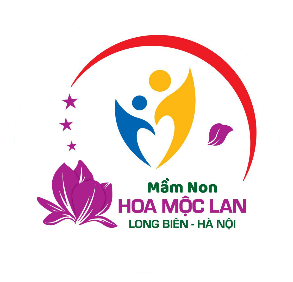 Khám phá khoa học 
TÌM HIỂU MỘT SỐ NGUỒN NƯỚC
Lớp: 3-4 tuổi
Tìm Hiểu Một Số Nguồn Nước
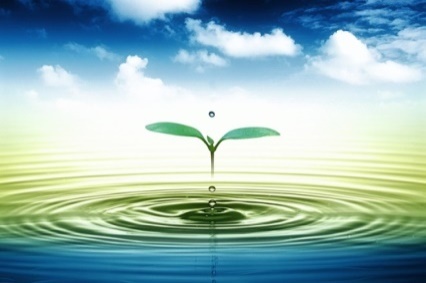 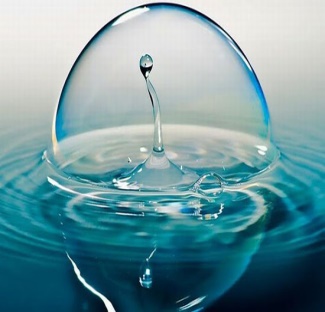 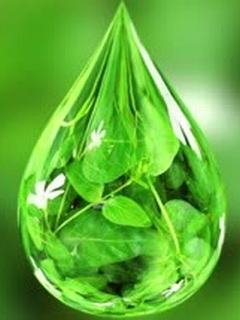 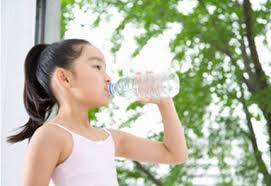 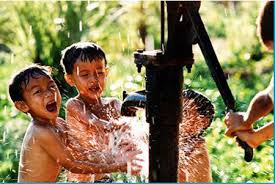 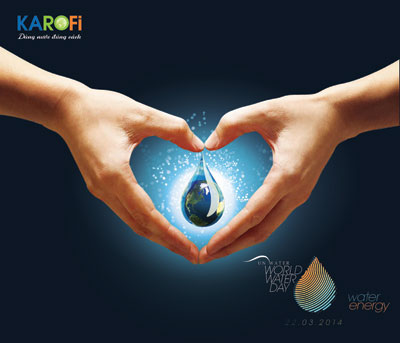 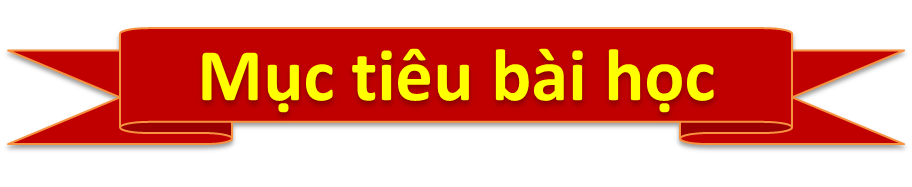 THÁI ĐỘ
KIẾN THỨC
KĨ NĂNG
Quan sát, nhận biết
Phát triển ngôn ngữ cho trẻ, trẻ sử dụng vốn từ phong phú để diễn đạt về nước.
Yêu thích môn học
Giáo dục trẻ bảo vệ nguồn nước, và sử dụng đúng cách, không lãng phí.
Sự cần thiết của nước đối với con người và muôn vật.
Trẻ biết nước có ở đâu.
Vòng tuần hoàn và các tính chất của nước.
NỘI DUNG BÀI HỌC
Hoạt động 1: Tìm hiểu các nguồn nước có trong thiên nhiên
Hoạt động 2: Trạng thái, tính chất, vai trò của nước
Hoạt động 3: Tiết kiệm và bảo vệ nguồn nước
Hoạt động 1: Tìm hiểu các nguồn nước có trong thiên nhiên
Nước ao
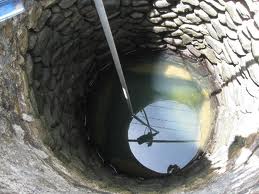 Nước giếng
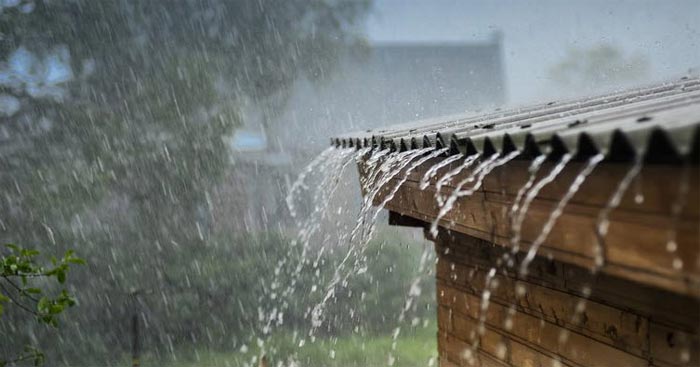 Nước mưa
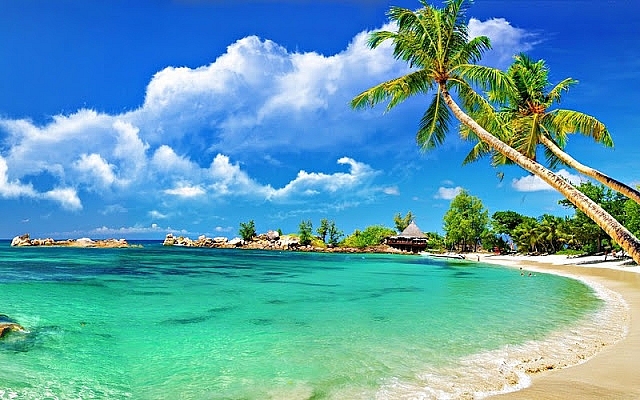 Nước biển-Nước mặn
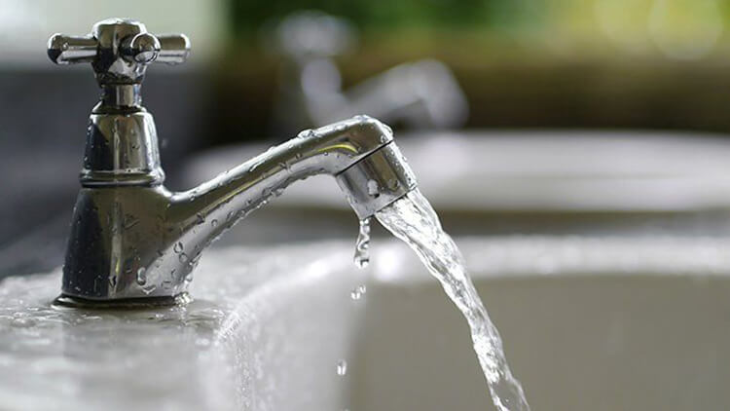 Nước máy
Hoạt động 2: Trạng thái, tích chất, vai trò của nước
TRẠNG THÁI, TÍNH CHẤT CỦA NƯỚC
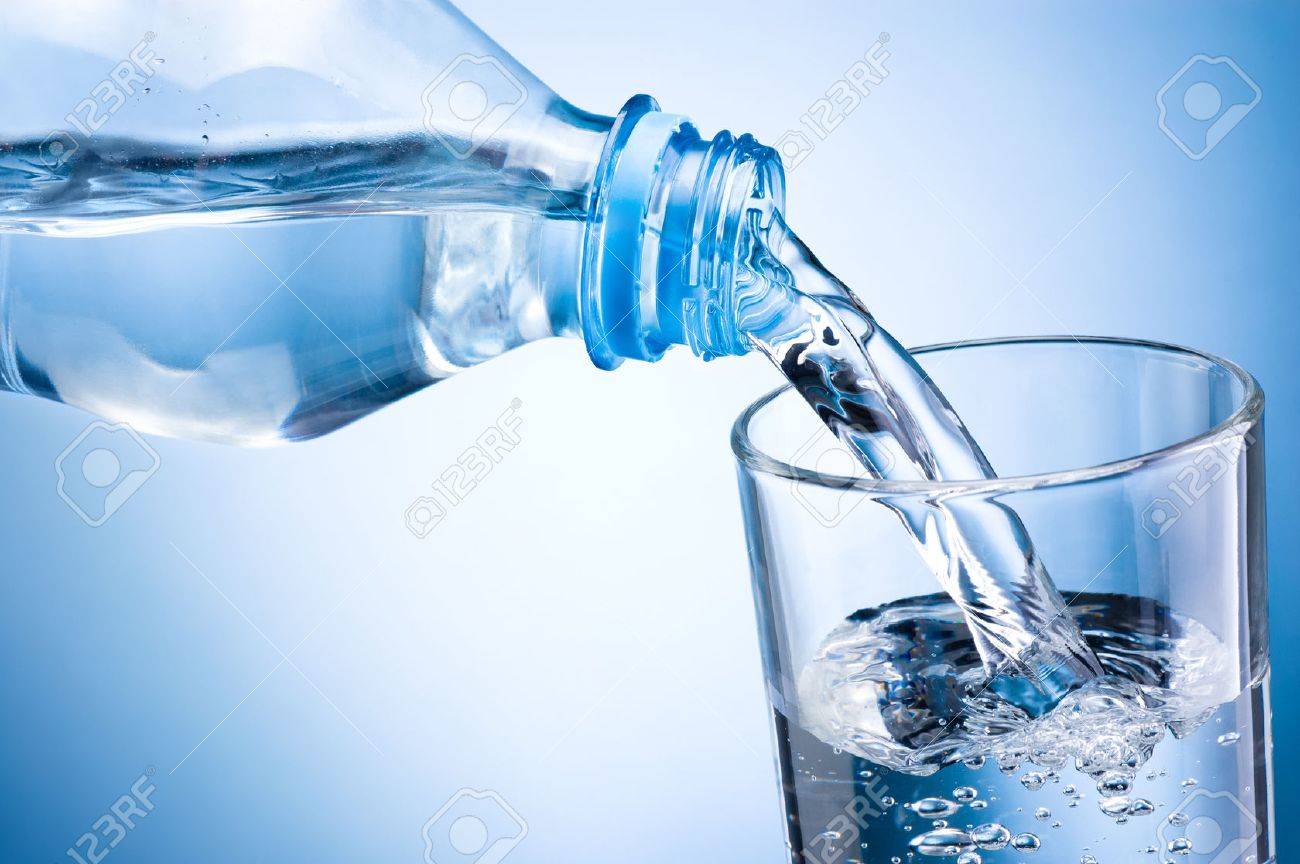 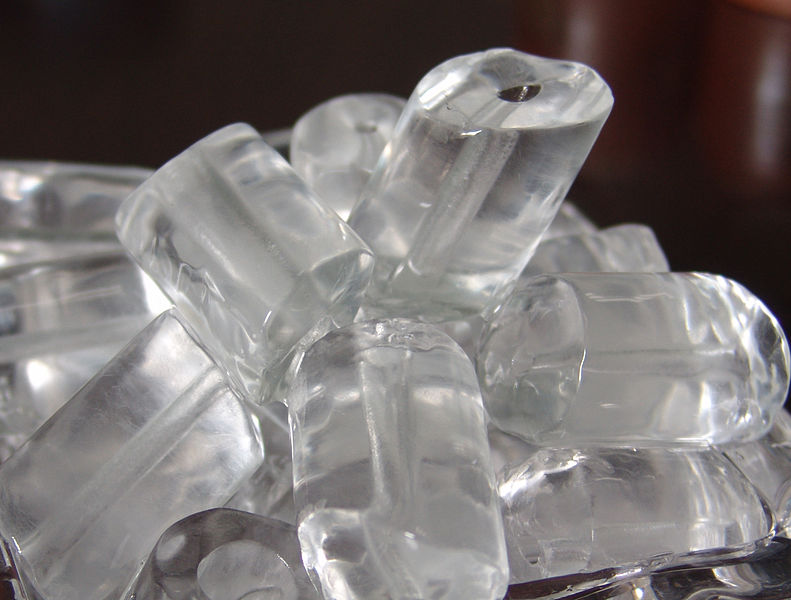 So sánh 2 cốc nước
Giống nhau: Đều gọi là nước
Cốc nước sạch
Cốc nước bẩn
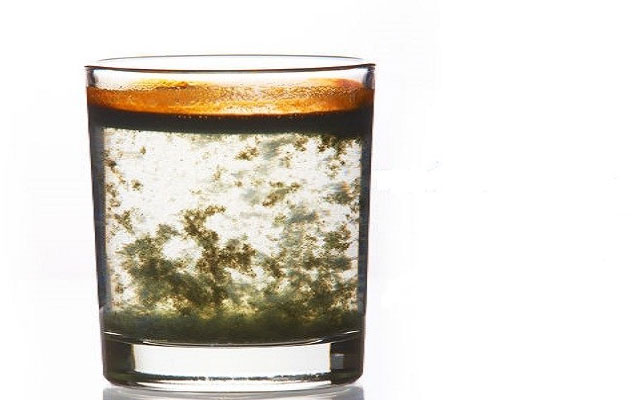 Khác nhau:
Nước bẩn là nước vẩn đục có mùi  hôi, tanh, có váng
Nước  Sạch là nước  trong suốt, không màu, không mùi, không vị
VÒNG TUẦN HOÀN CỦA NƯỚC
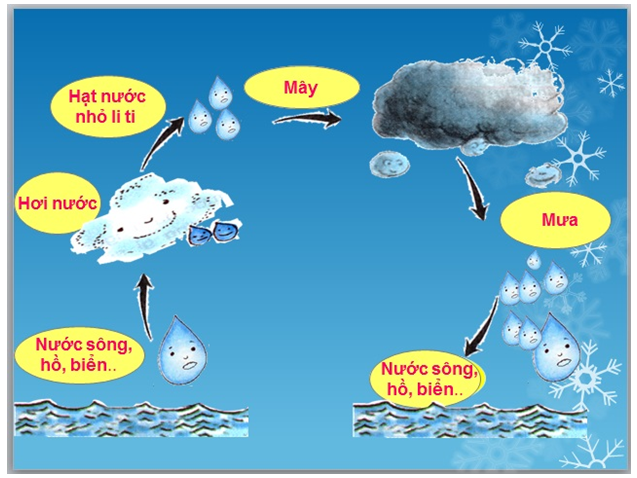 Kết luận
- Nước tồn tại ở 3 trạng thái: Thể rắn, thể lỏng và thể khí.
- Nước có tính chất: Trong suốt, không màu, không mùi, không vị.
Câu 2: Nước tồn tại ở 3 trạng thái: Thể rắn, thể lỏng và thể khí. Nước có tính chất: Trong suốt, không màu, không mùi, không vị. Đúng hay sai?
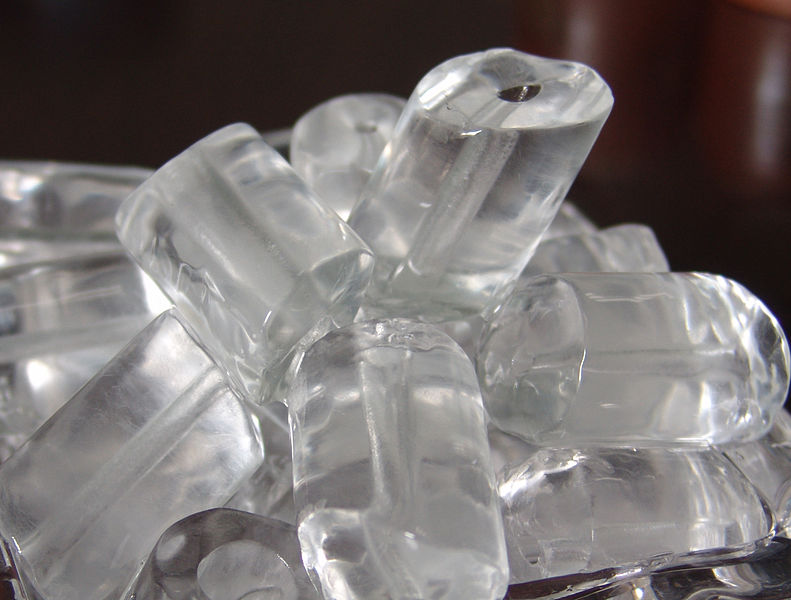 A)
Đúng
B)
Sai
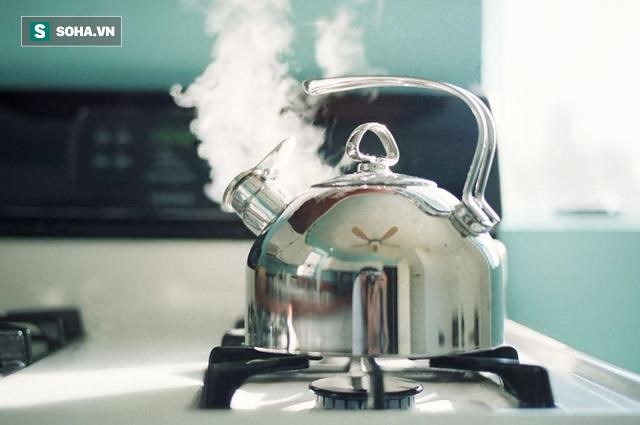 Vai trò của nước
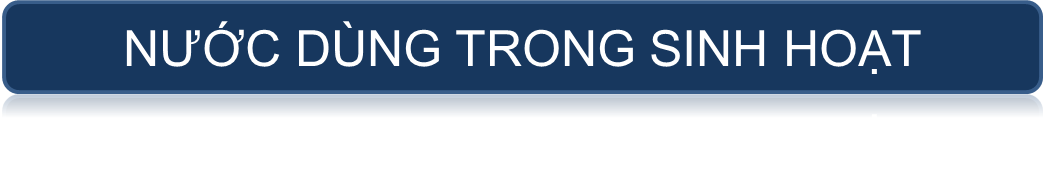 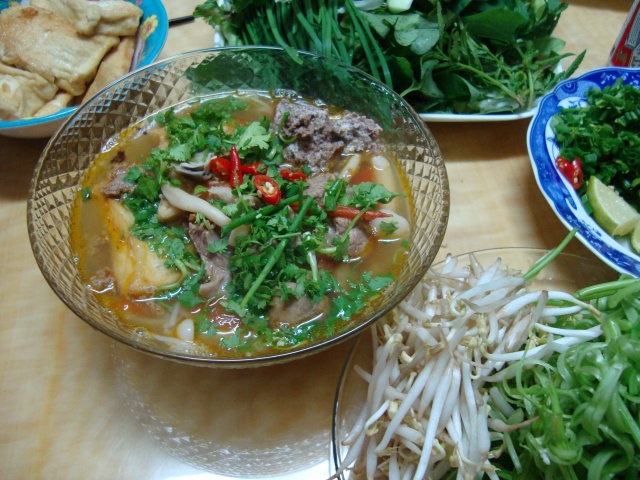 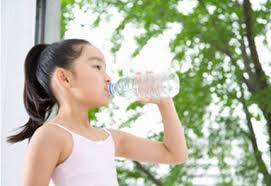 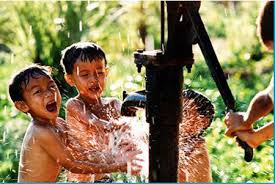 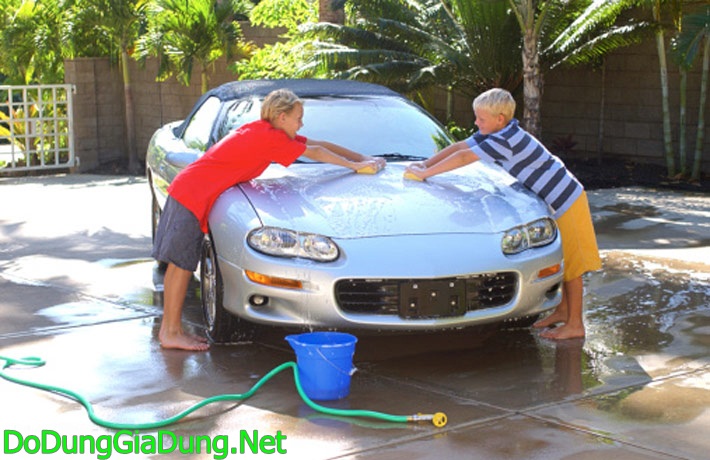 NƯỚC DÙNG TRONG NÔNG NGHIỆP
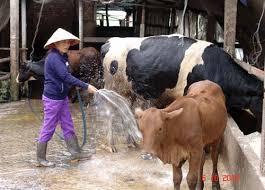 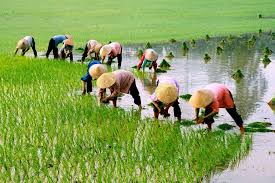 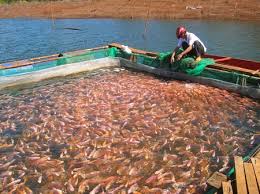 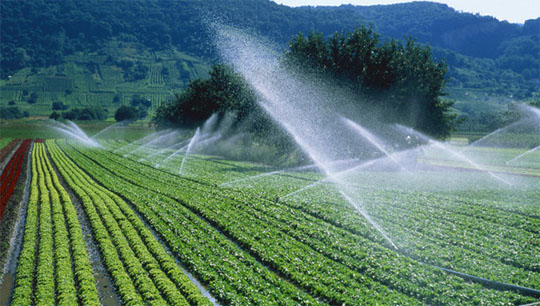 NƯỚC DÙNG TRONG CÔNG NGHIỆP, XÂY DỰNG
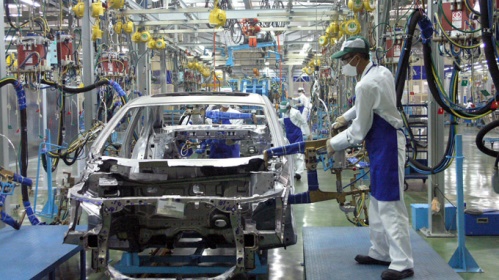 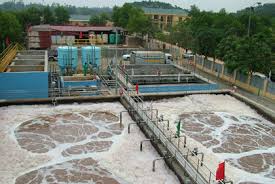 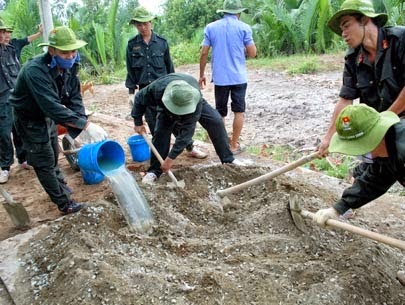 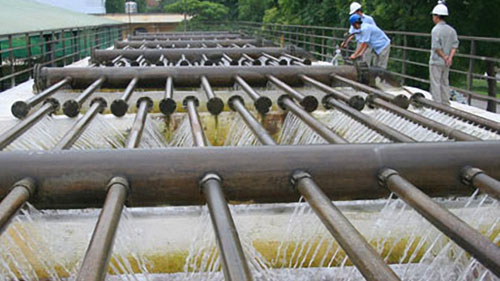 NẾU KHÔNG CÓ NƯỚC
ĐIỀU GÌ SẼ XẨY RA
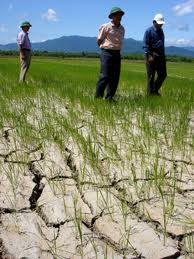 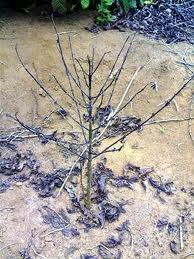 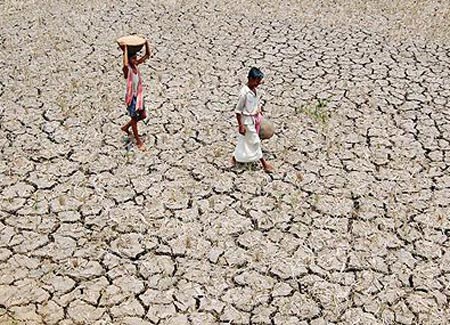 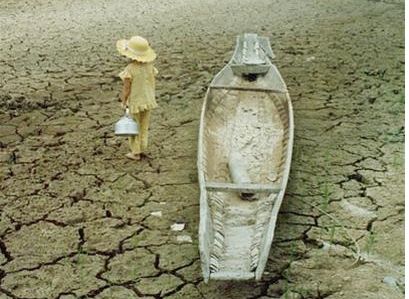 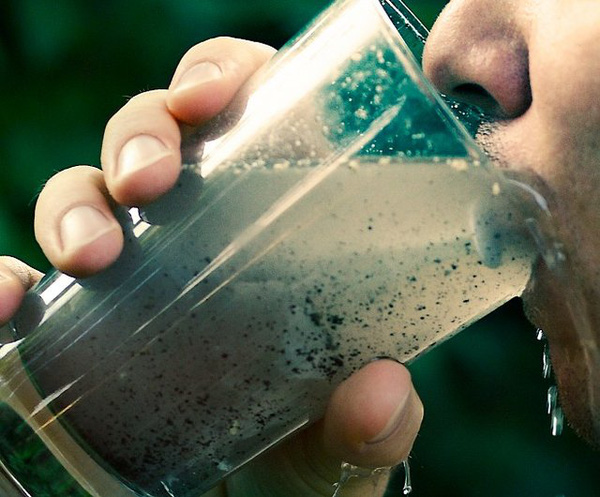 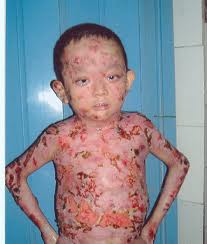 Kết luận
Nước là nhu cầu không thể thiếu trong cuộc sống. Được sử dụng nước sạch đầy đủ, trẻ em có sức khỏe và phát triển tốt.
Hoạt động 3: Tiết kiệm và bảo vệ nguồn nước
KẾT LUẬN
* Nguyên nhân gây ô nhiễm nguồn nước:
Do mưa lũ, tuyết tan, gió bão, núi lửa phun trào. Do con người đổ rác thải bừa bãi, chất thải sinh hoạt y tế, phun thuốc trừ sâu, bón phân quá liều lượng và hoạt động trong công nghiệp…
* Ảnh hưởng của nguồn nước bị ô nhiễm đối với sự sống: 
Thiếu nước sạch để uống.
Làm chết thực vật.
Làm chết động vật.
Ảnh hưởng đến sức khỏe con người.
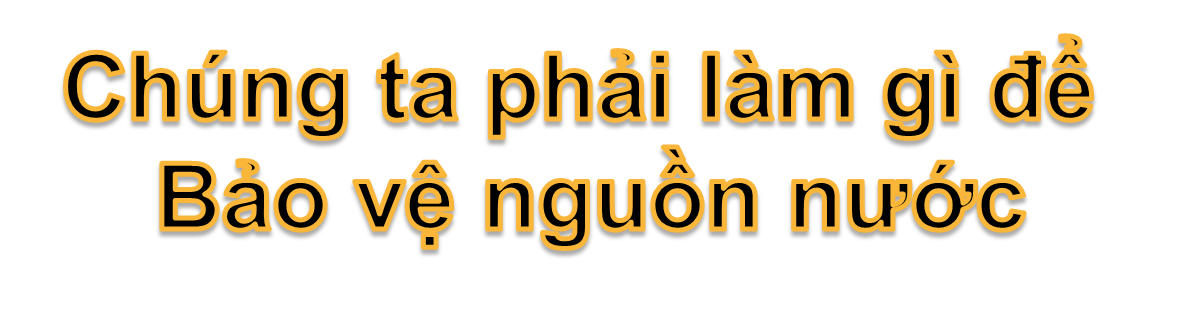 Để bảo vệ nguồn nước chúng ta phải giữ gìn bảo   vệ môi trường, không vứt rác  bừa bãi
Chăm sóc, trồng và bảo vệ cây xanh.
Tiết kiệm nước 
Phải luôn tuyên truyền cho mọi người xung quanh có ý thức bảo vệ môi trường chung trên trái Đất
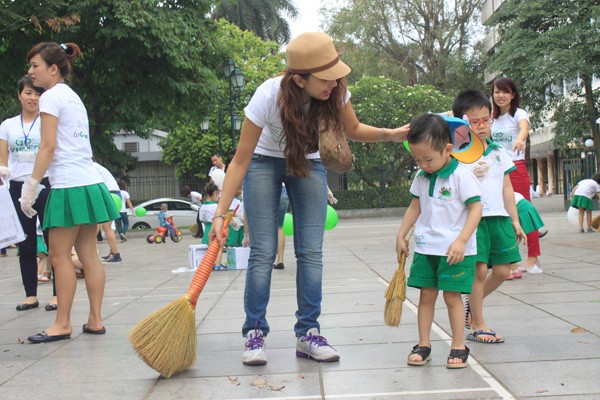 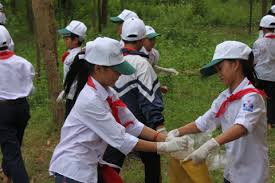 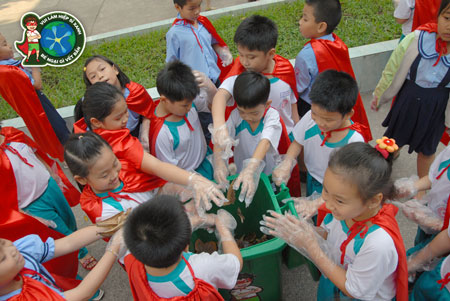 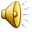